Diseases of Nerves and Muscles
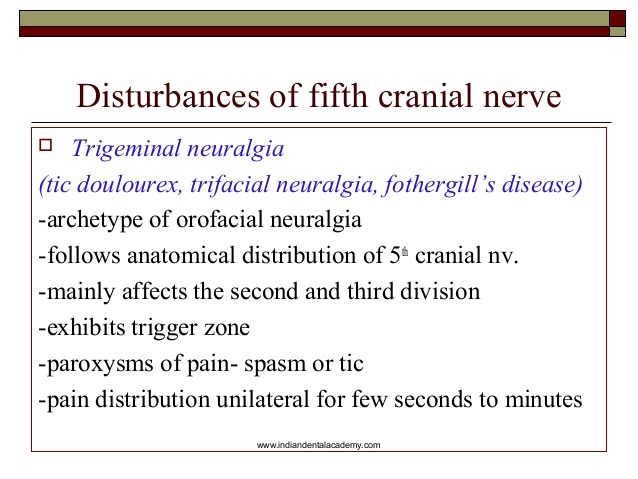 Diagnosis
Minor’s starch iodine test can be used to demonstate area of gustatory sweating
Iodine is applied on pts face and allowed to dry
Starch is then lightly applied to regions of interest
After a sialogogue is given, pt begins to sweat in areas of involvement
Wetting the starch and iodine, the sweat will turn the involved areas black, thereby delineating the distribution of affected area
Depends on site of demyelinating lesion
Visual disturbances – 2nd cr nerve
Color blindness and diplopia – 3, 4, 6 cr n
Uhthoff’s sign – rapid vision loss following a rapid body temperature increase ass with strenous exercise
Marcus Gunn’s pupillary sign – bright light is shown into each eye separately, when light is moved from normal to affected eye, pupil of later dilates
Weakness or paresthesia of extremities, with increase in deep tendon reflexes is common early finding
Other signs include, bladder dysfunction, euphoria, ataxia, vertigo, and gen incoordination
Treatment: long term immunosuppressants reduces the frequency of replase in pts with MS